AQA Network meetingAutumn 2016
AQA presenters:
Copyright © AQA and its licensors. All rights reserved.
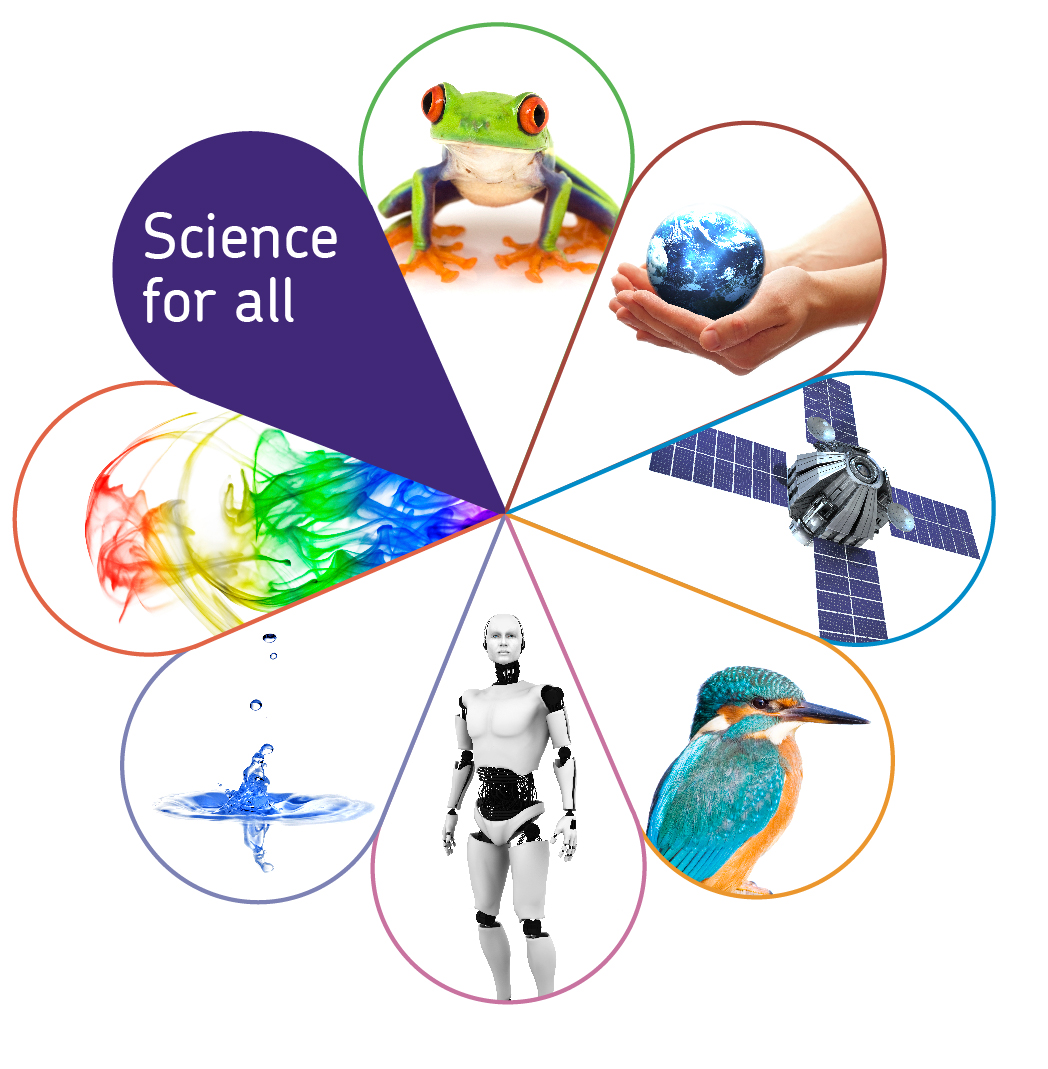 Agenda
Exam feedback summer 2016 series – executive summary reports and student exemplars
Grade boundaries and grade descriptors

GCSE update – resources and events

A-level updates – monitoring visits and practical advisors helpline

Exampro – tour of the new functions 

Evaluation form 
Date for our next meeting – main focus
x of x Version 3.0
Copyright © AQA and its licensors. All rights reserved.
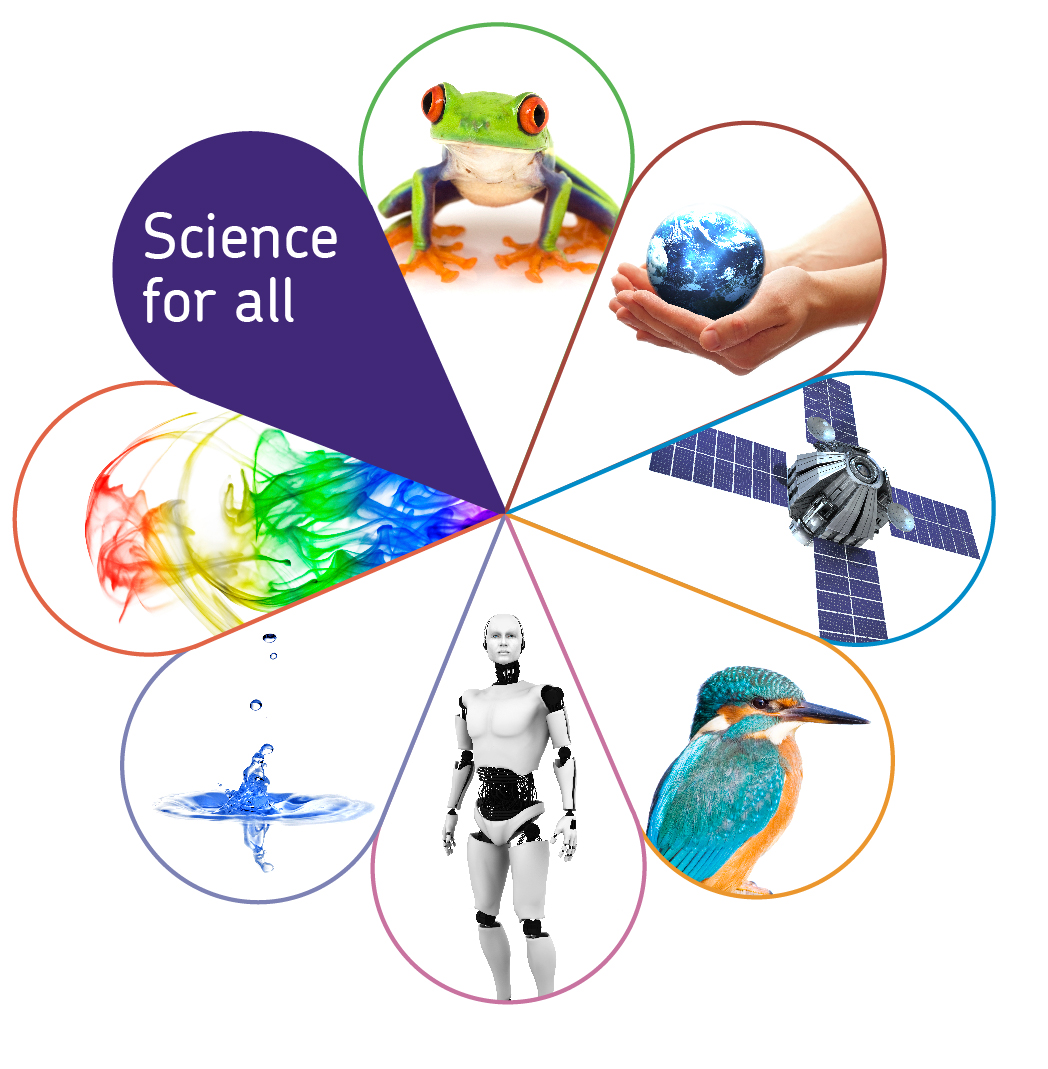 Grade descriptors and grade boundaries
Assessment structure of the summer 2018 series Trilogy , Synergy and Separate sciences foundation tier 60% of marks - lower demand 		(aimed at grades 1-3)40% of marks – standard demand 	(aimed at grades 4-5)higher tier 40% of marks standard demand 		(aimed at grades (4-5)60% of marks higher demand 		(aimed at grades 6 – 9)
30% of marks common between tiers 
At least 15% of marks assess practical skills
In Combined Science, 20% of marks assess maths skills – covering all 3 levels of demand 
No QWC marks
x of x
Version 3.0
Copyright © AQA and its licensors. All rights reserved.
Grade descriptors and grade boundaries
H
9 – see later slide
8
7 - A
6
5   top 1/3 C + bottom 1/3 B
4 - C
3
2
1 - G
F
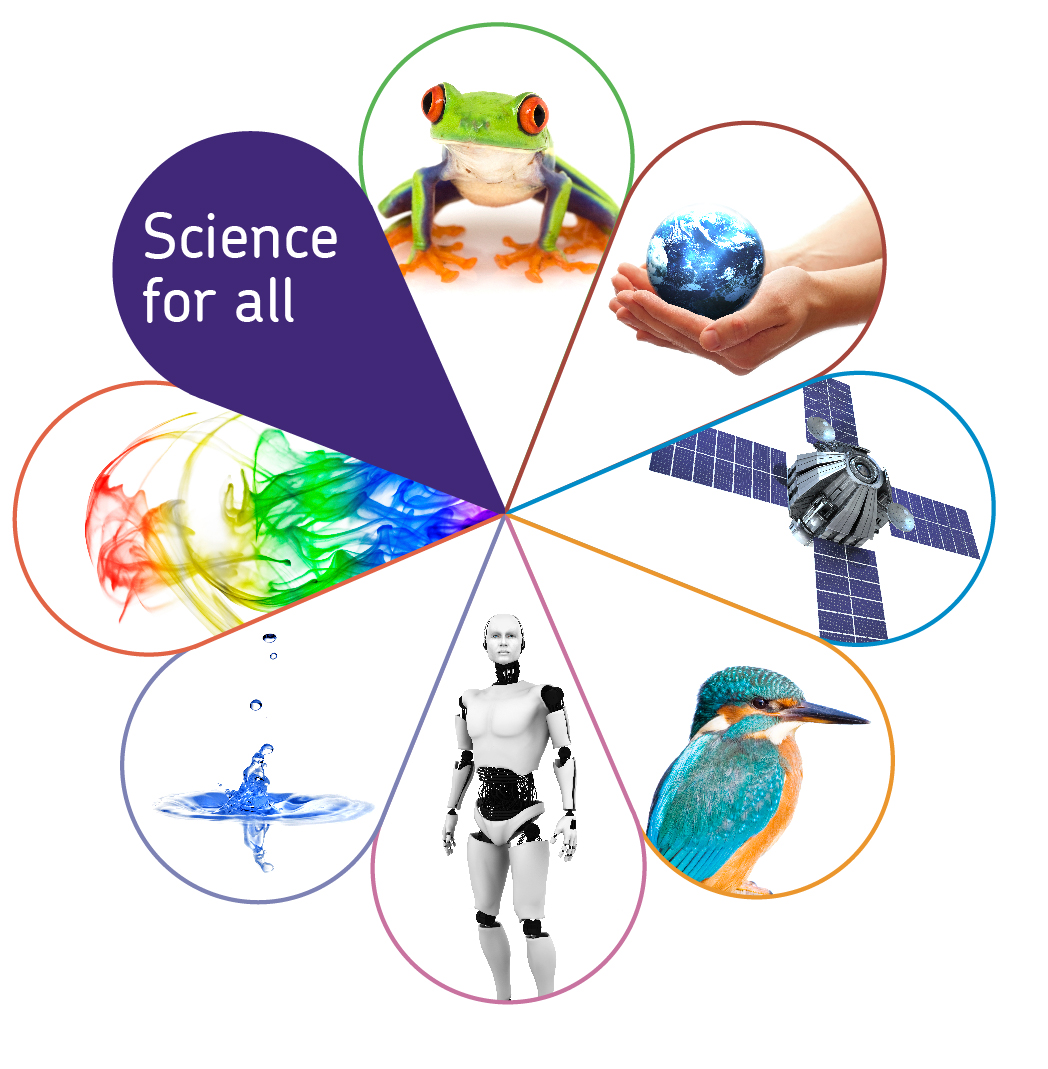 Grade descriptors and grade boundaries
H
Assessment structure of the summer 2018 series Trilogy, Synergy and Separate sciences
9




6
Higher demand
60%
15% of marks assess practical skills – all papers
F
5


4
5


4
Standard demand 
30% common marks
40%
40%
Combined Science, 20% of marks assess maths skills – covering all 3 levels of demand 
B-10%, C-20%, P-30%
3




1
60%
Lower demand
No QWC marks
x of x
Version 3.0
Copyright © AQA and its licensors. All rights reserved.
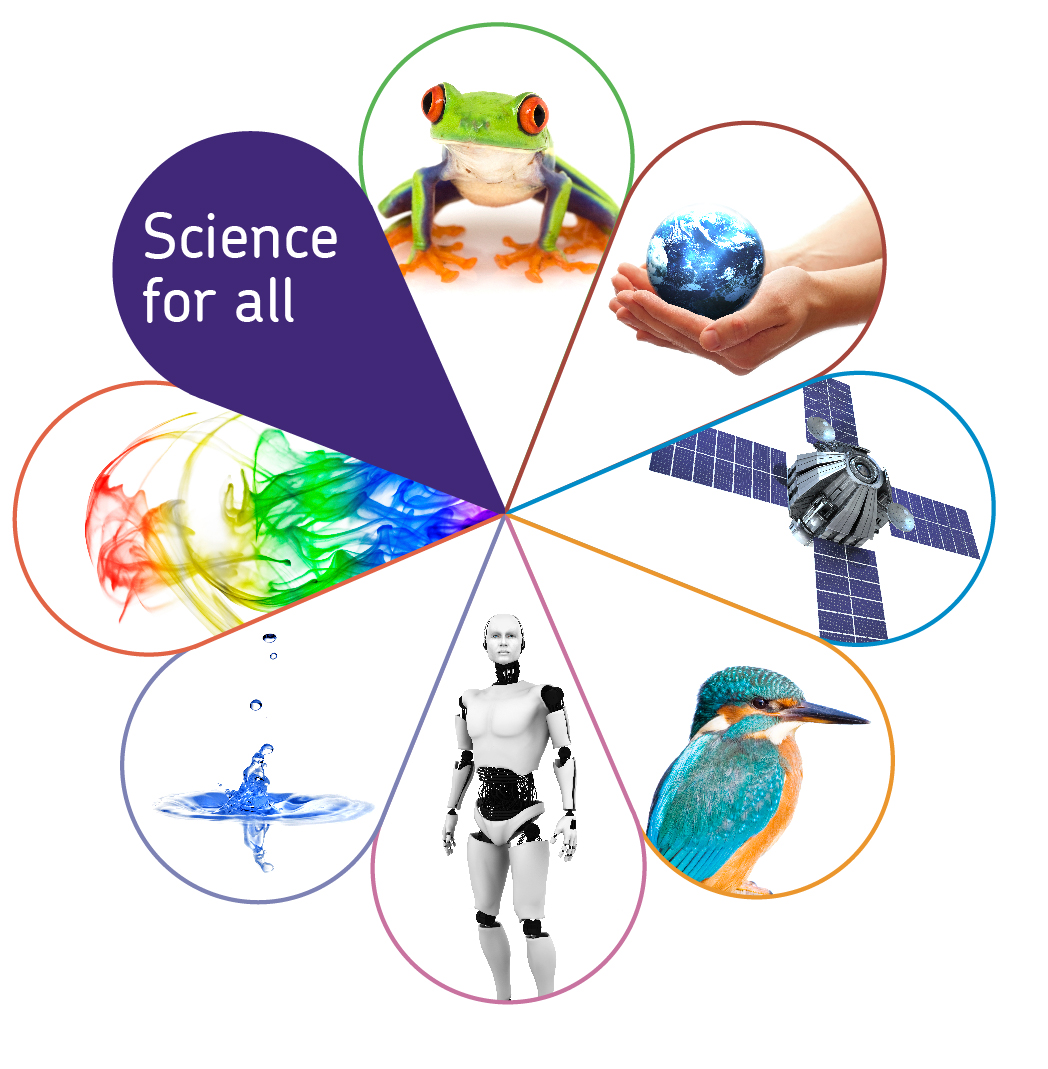 Outcomes
What the outcomes will be based on are not published yet by DfE – consultation closed 
		This year Provisional GCSE results (All UK Candidates)	(The figures in brackets are the equivalent provisional figures for 2015)
x of x
Version 3.0
Copyright © AQA and its licensors. All rights reserved.
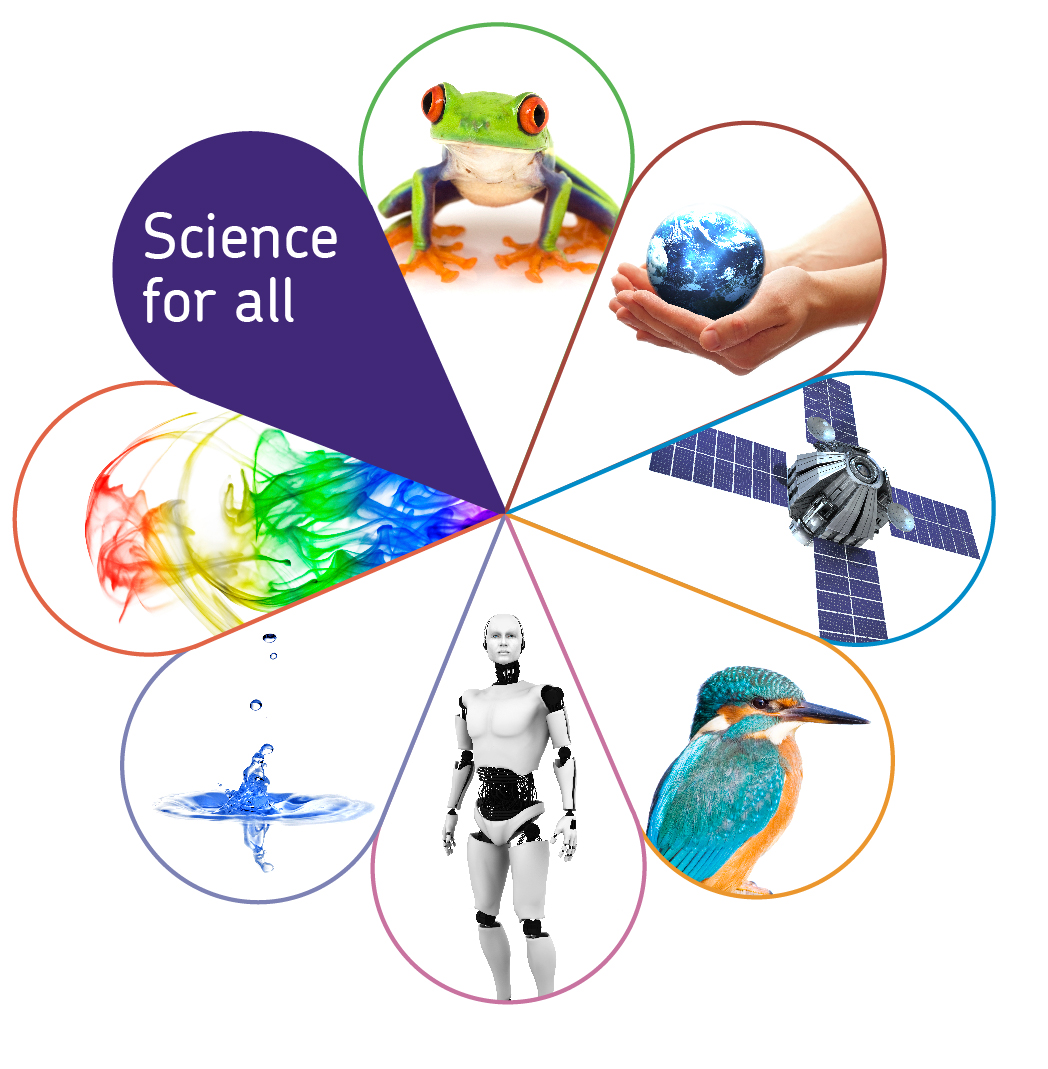 Grade descriptors and grade boundaries
Grade 4 equivalent to bottom of current Grade C, 
Grade 5 around the top third of Grade C and bottom third of Grade B
Grade 7 bottom of current Grade A
x of x
Version 3.0
Copyright © AQA and its licensors. All rights reserved.
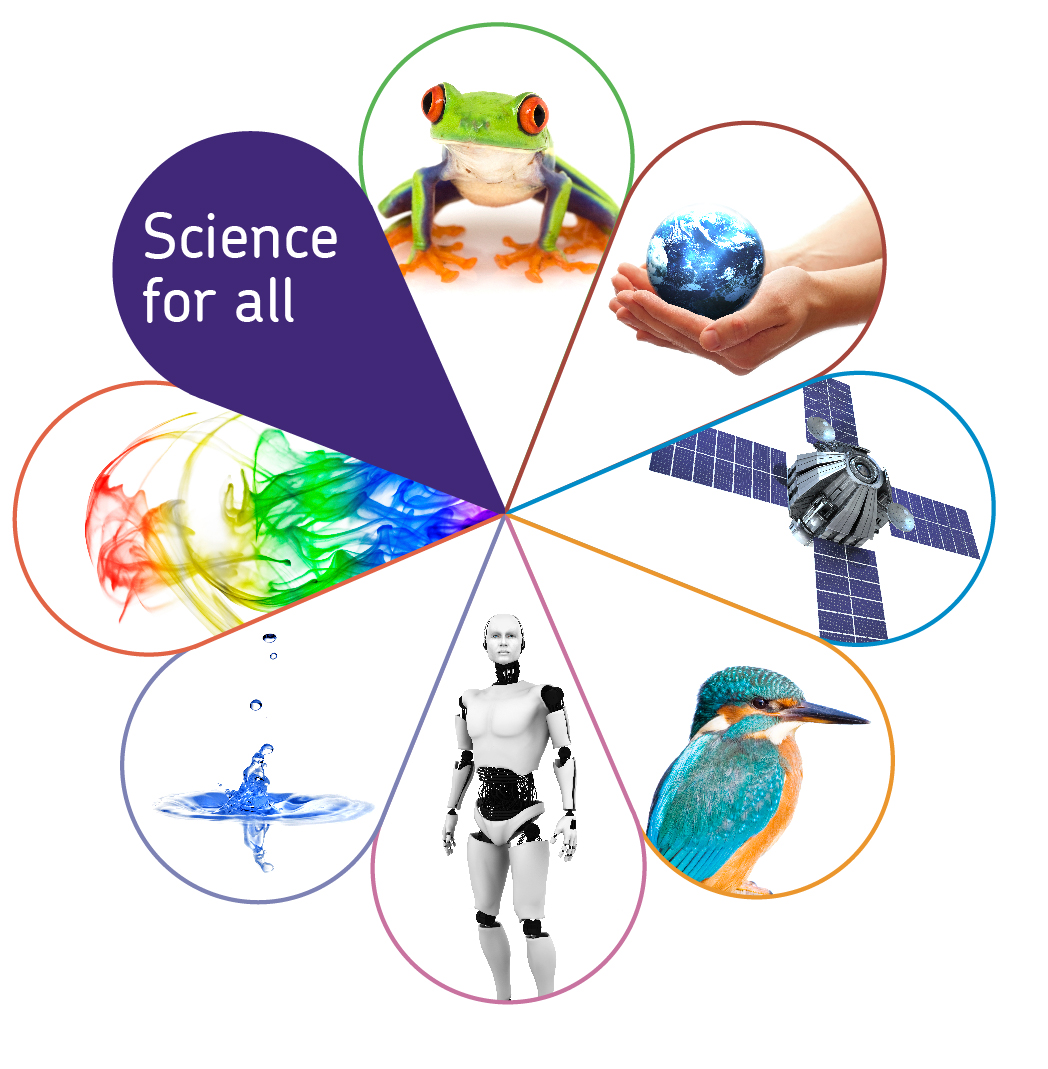 Grade descriptors and grade boundaries
https://www.gov.uk/government/news/how-the-top-grades-will-be-awarded-in-new-gcses-in-2017

‘The approach to awarding the top grades will be the same for all GCSE subjects. A formula will be used that means that about 20% of all grades at 7 or above will be a grade 9. This is a slight change on the position previously announced which was that the top 20% of grades at 7 or above in each subject would be a grade 9. The new 9 to 1 grading will more accurately reflect the differentiation of students’ abilities and achievements in each subject compared to the previous A* to G scale’.
‘The grade 8 boundary will be equally spaced between grade 7 and 9 boundaries. To carry forward the current standard, the number of grades 7, 8 and 9 for a subject will be based on the proportion of the cohort who would have been expected to be awarded an A or A* had the qualification not been reformed’.
x of x
Version 3.0
Copyright © AQA and its licensors. All rights reserved.
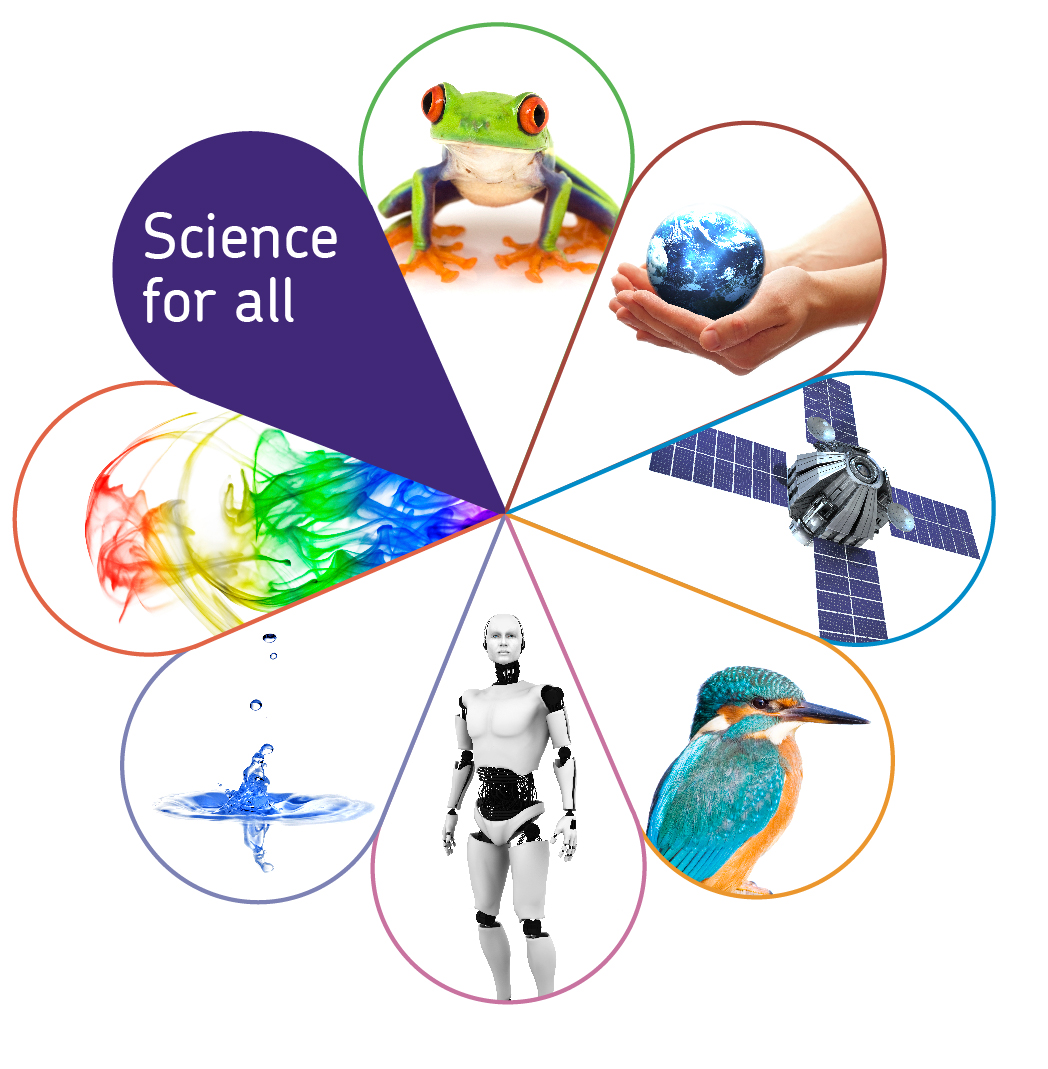 Changes to the assessment model
Removal of coursework
Practical skills being assessed on the papers
Maths weighting
Recall of equations
Re designation of content from higher to foundation
2 year linear assessment 
Assessment objects include:
		scientific enquiry, techniques and procedures		analyse information and ideas to:
interpret and evaluate
make judgements and draw conclusions
develop and improve experimental procedures
x of x
Version 3.0
Copyright © AQA and its licensors. All rights reserved.
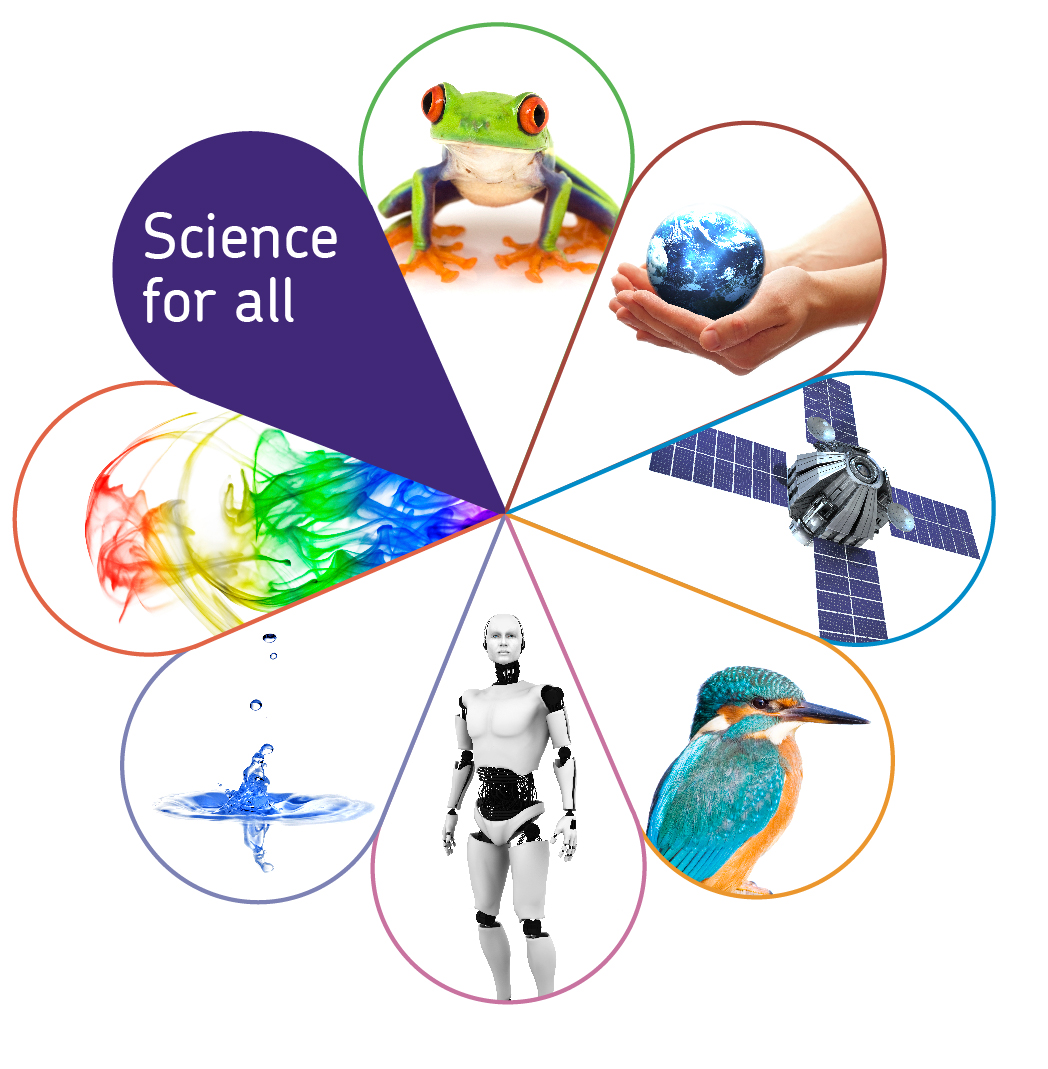 Grade descriptors
Deconstruction of threads around the four themes
 Activities for a department meeting 
How might you use the grade descriptors in your department?
Using the previous slide consider the changes in assessment that might require changes to your teaching and learning.
      What might the next steps be?
3.   Get students to do a  task based on one of the threads from the grade      descriptors. Collect some students’ work and put them in rank order.       Discuss this order in a department meeting in order to improve understanding      of the grade descriptors. 
	Alastair Pollitt summarises the method simply here
 	http://www.tandfonline.com/doi/full/10.1080/0969594X.2012.665354
x of x
Version 3.0
Copyright © AQA and its licensors. All rights reserved.
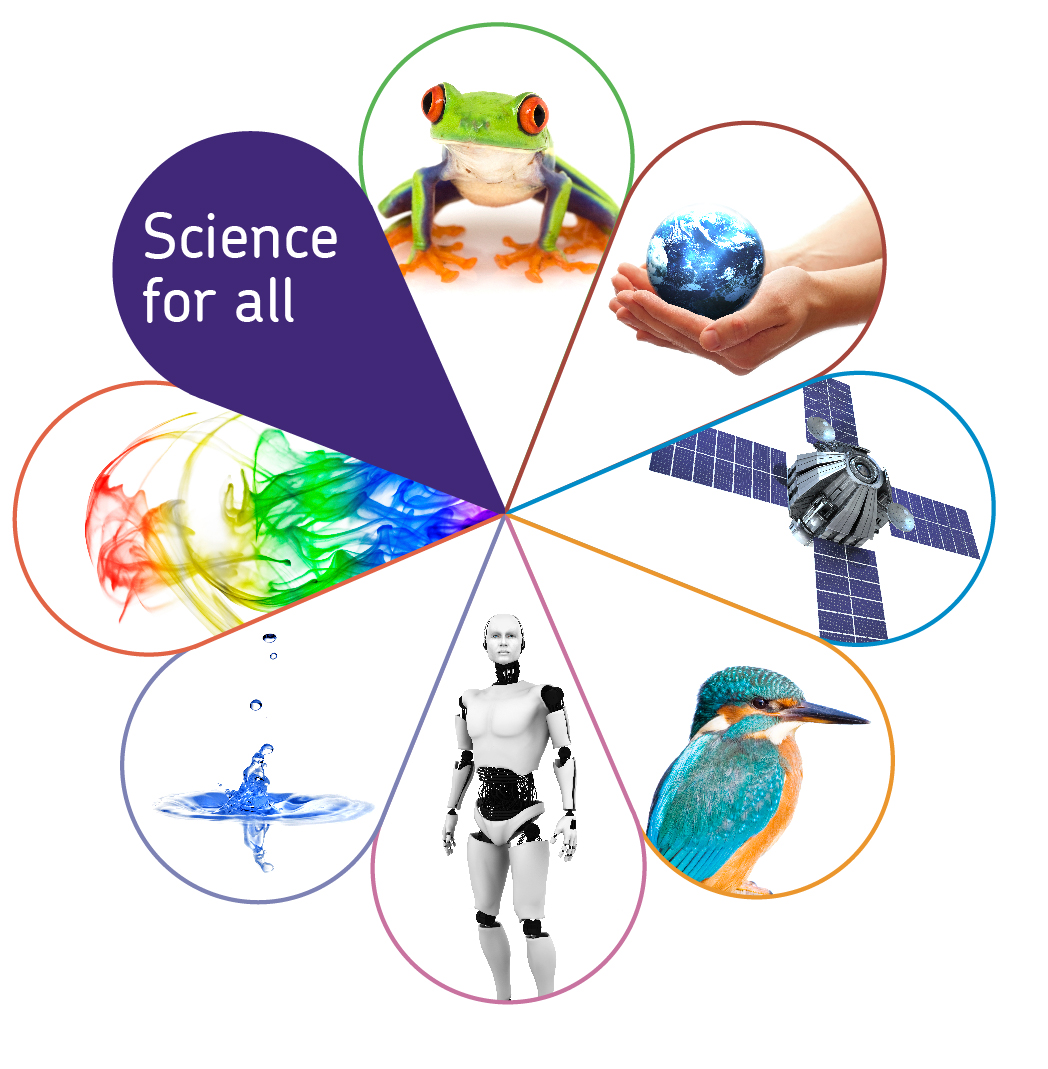 Exam feedback: A-level and GCSE
Executive exam summaries 	
Model GCSE answers – student responses 			how might this be used with Year 10 students? 

Teaching resource – Certificates L1/2 Chemistry 2016 paper 2 			how might this be used with Year 10 students? 
Model answer to this paper available on SKM
x of x
Version 3.0
Copyright © AQA and its licensors. All rights reserved.
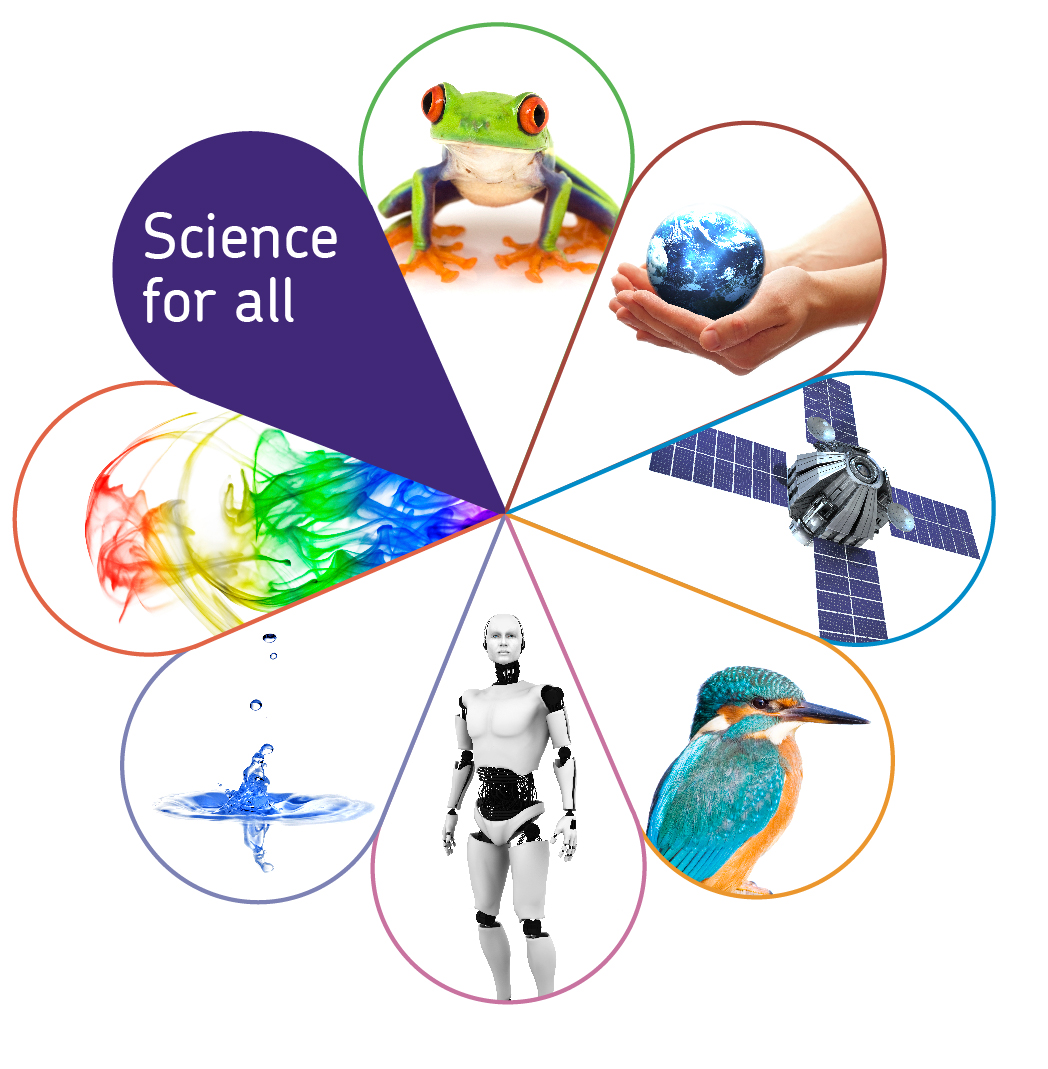 Updates GCSE:
Resources – maths power points 			  -  route planner			 -    ELC support booklet, TDA’s templates, basic work sheets
Publishers – we only approve student textbooks, not all the support materials
Events – webcasts – realising potential of foundation learner                                - part 1 and part 2 of preparing to teach CPD    - GCSE Science: Planning and teaching the New GCSE course		   - KS3 Science: Making Key Stage 3 Science work		   - GCSE Science: Prep students for terminally assessed courses
Copyright © AQA and its licensors. All rights reserved.
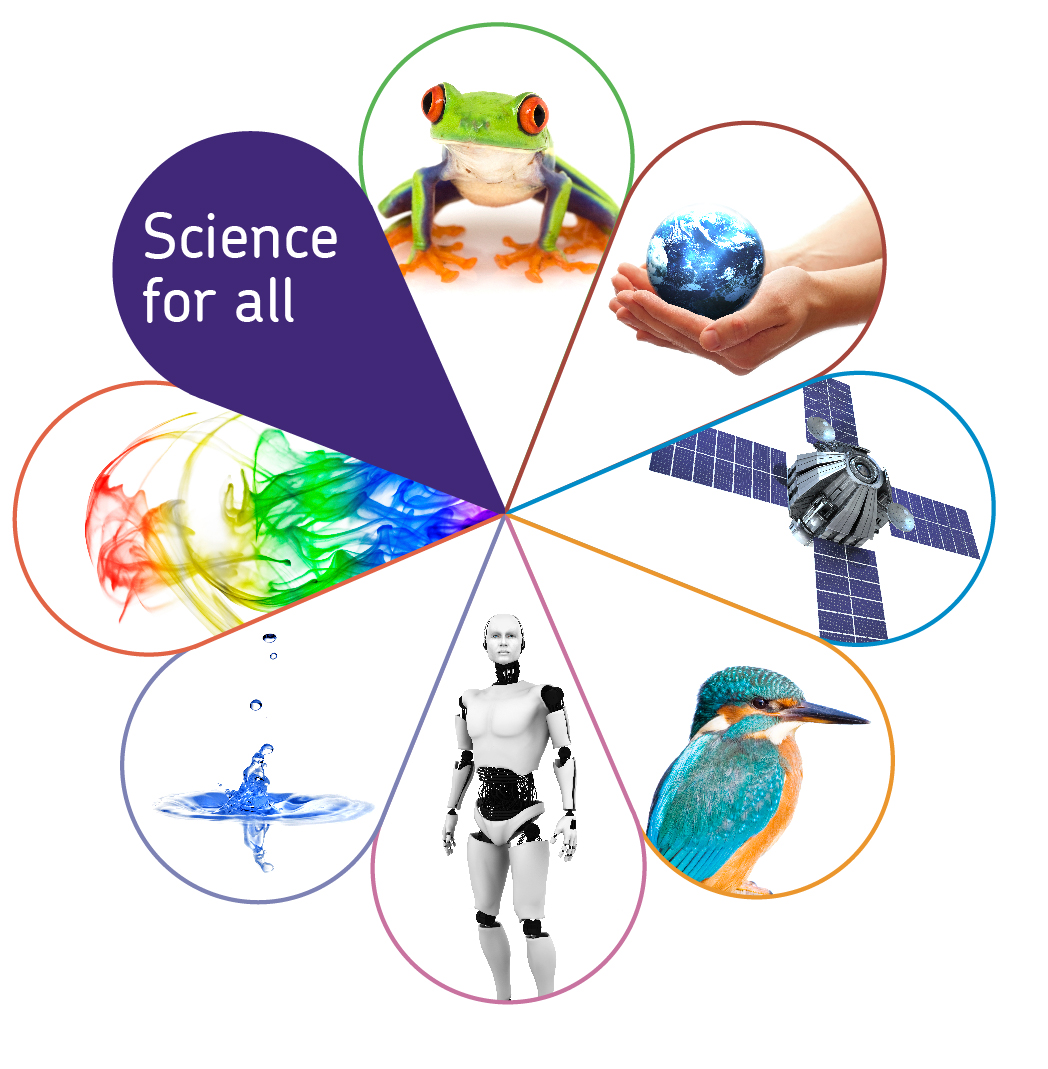 A-level updates
Resources - Transition guides			   - new topic content teaching notes                    - 2nd sets of A-level sample assessment materials, which will 					be available on Secure Key Materials in January 2017							   - updated practical handbooks and practicals apparatus                       set-up guides
Events – Teaching practical skills for 2016 http://www.aqa.org.uk/professional-development
x of x
Version 3.0
Copyright © AQA and its licensors. All rights reserved.
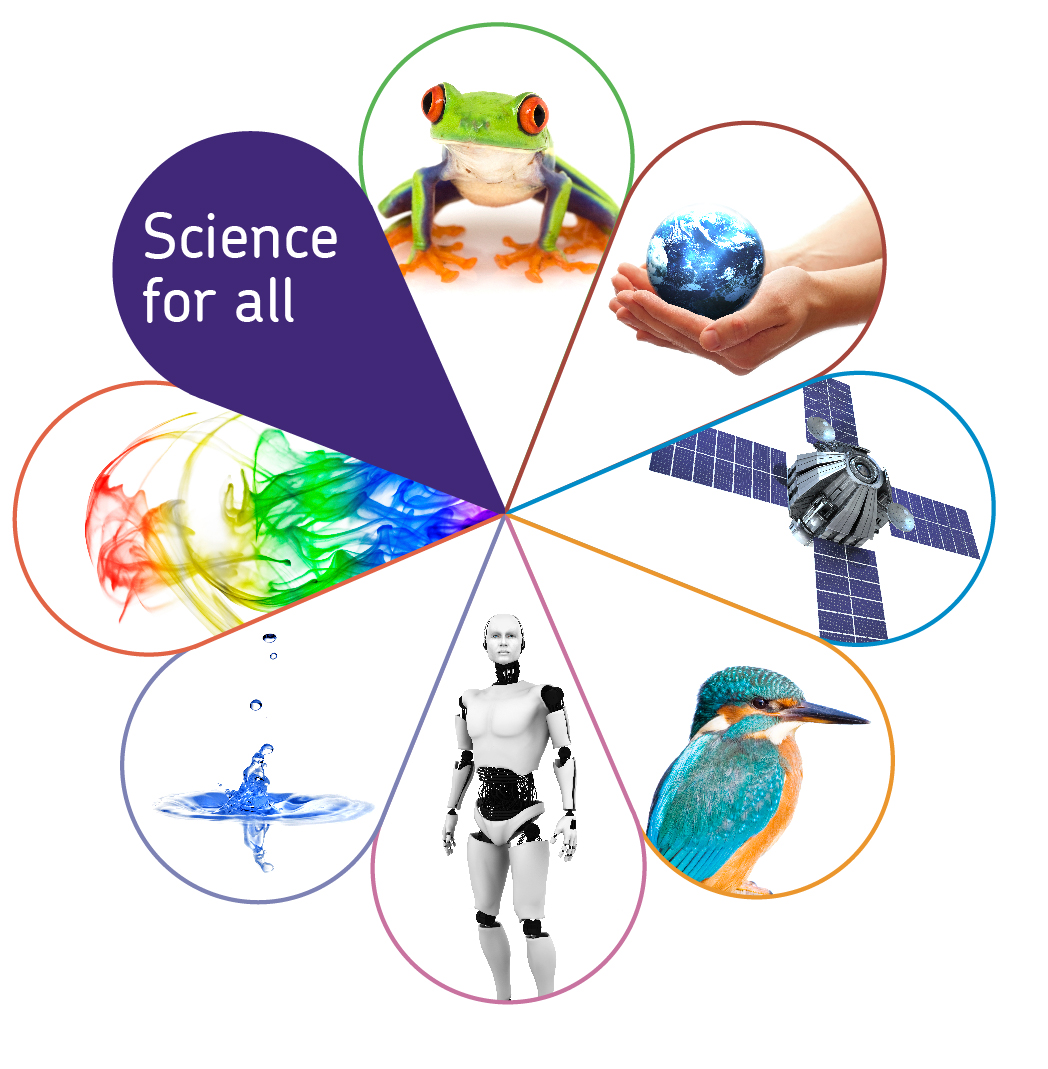 Physics required practical activity 1
Investigation into the variation of the frequency of stationary waves on a string with length, tension and mass per unit length of the string.
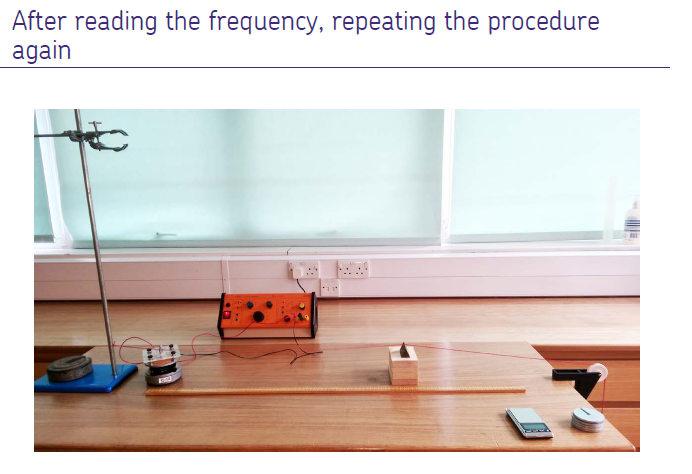 x of x Version 3.0
Copyright © AQA and its licensors. All rights reserved.
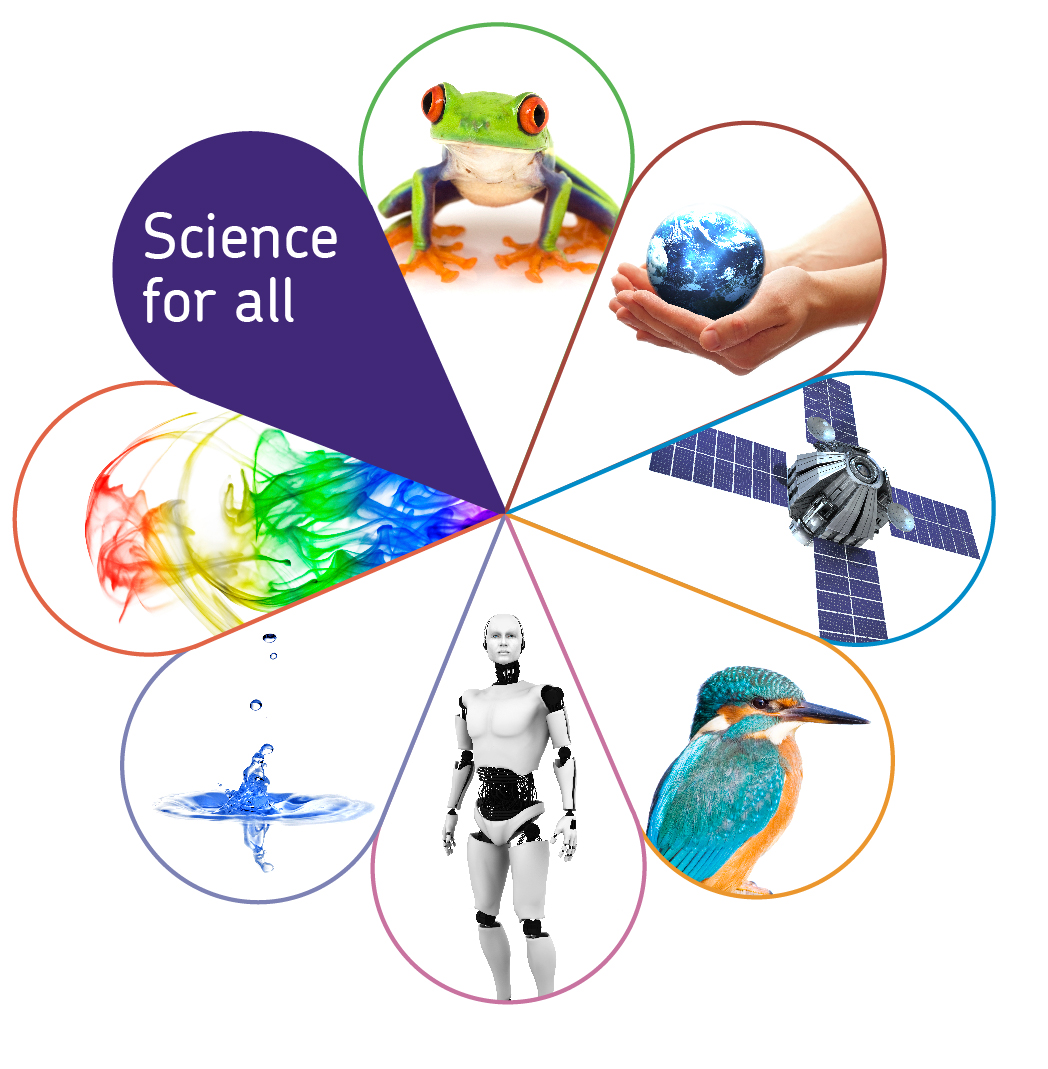 Monitoring visits
All practical endorsement related materials on website on our bespoke practical page
     http://www.aqa.org.uk/resources/science/as-and-a-level/teach/practicals
All centres  with A-level entries in summer 2017 will have had their first monitoring visit by Christmas 2016. 
If centres require a follow up, second visit this will take place approximately 3-4 months after the first visit. This will allow the school or college to demonstrate necessary improvement. Catherine Witter, Lead Adviser, will carry out all visits personally.

Almost 1400 first visits and all necessary second visits have been planned to happen well in advance of the 15th May 2017 when teachers endorse their students practical skills as PASS or UNCLASSIFIED.
x of x
Version 3.0
Copyright © AQA and its licensors. All rights reserved.
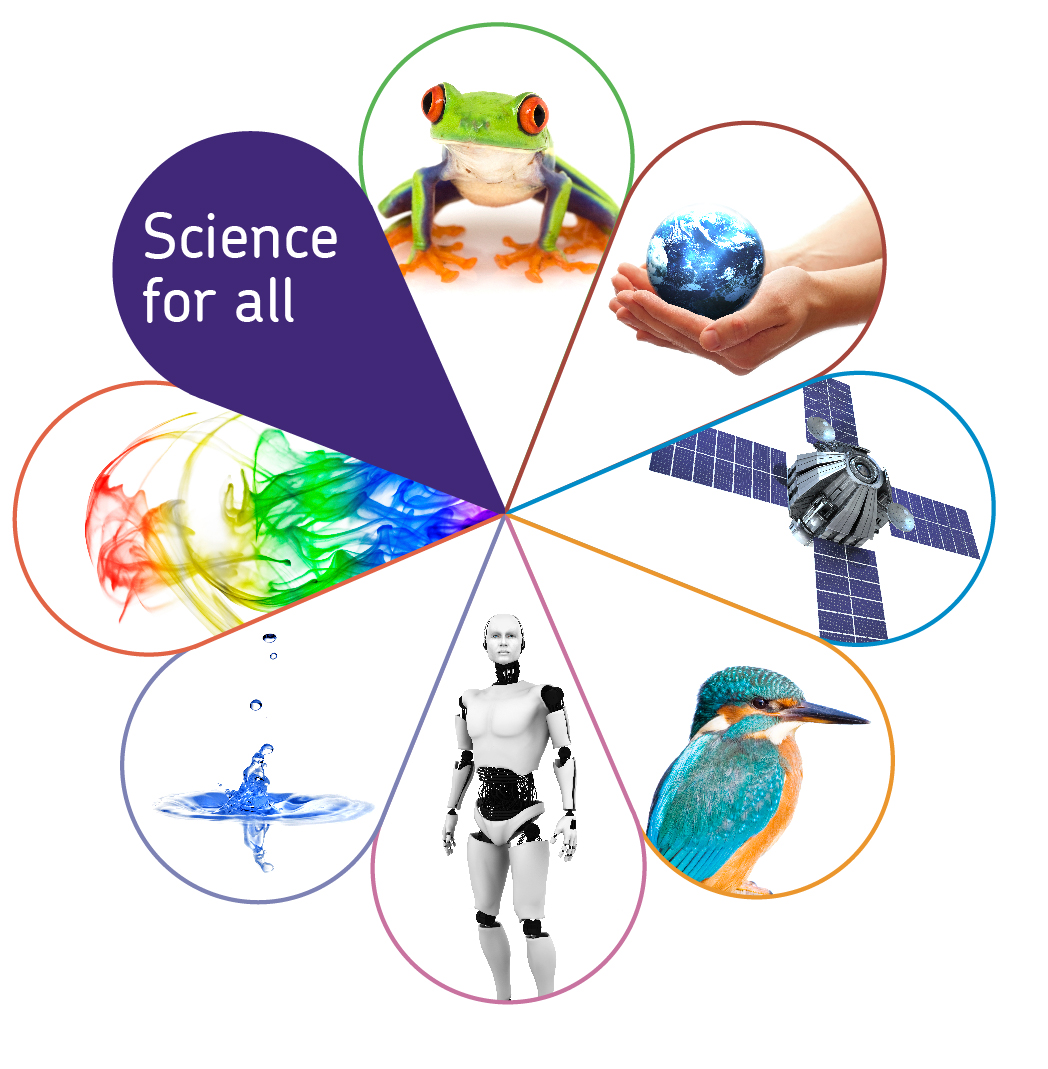 AS outcomes
A comparison of provisional 2016 GCE results in reformed ASs with 2015 GCE results in the same subjects (equivalent legacy specifications)
x of x Version 3.0
Copyright © AQA and its licensors. All rights reserved.
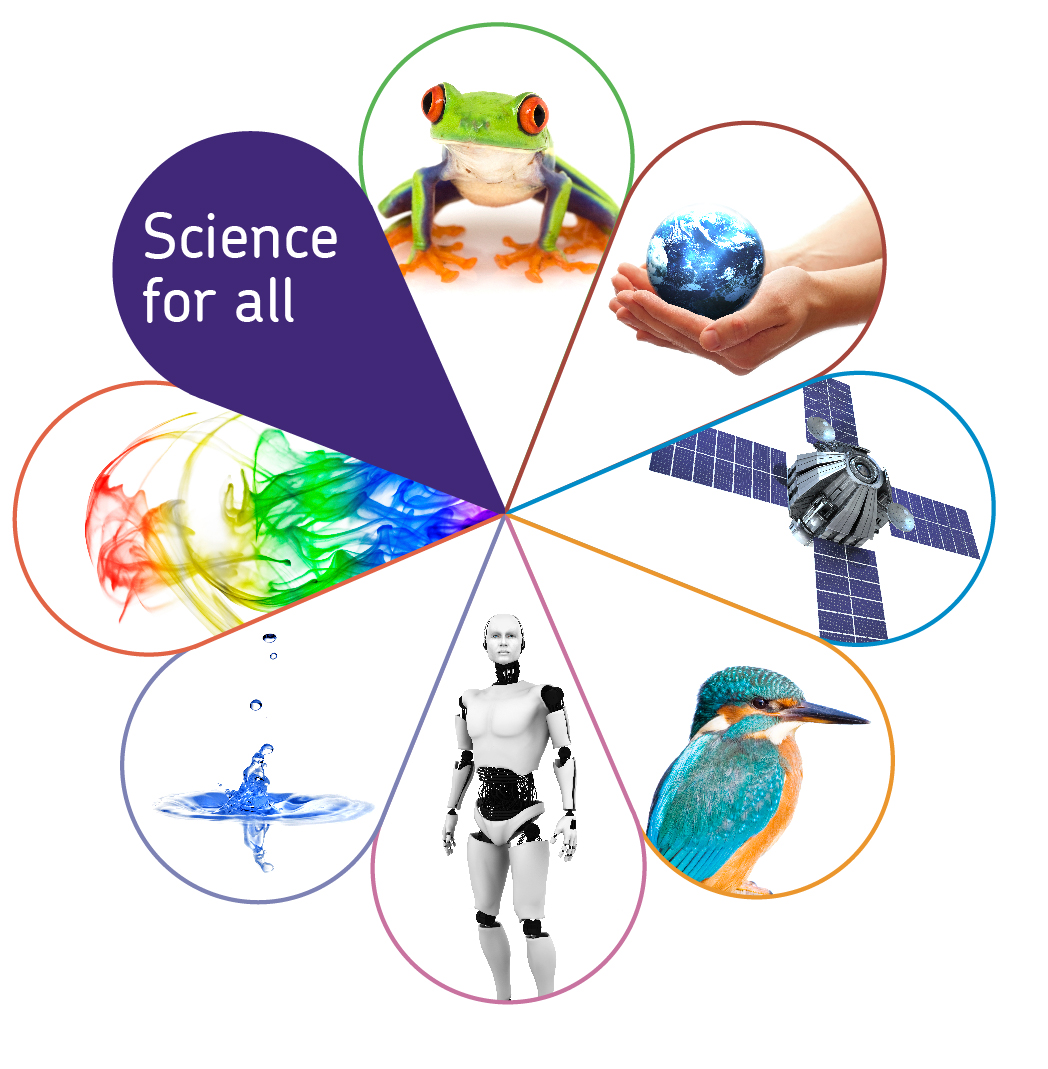 A-level  outcomes
Provisional GCE A -level Results - June 2016 (All UK Candidates)
(The figures in brackets are the equivalent provisional figures for 2015)
x of x Version 3.0
Copyright © AQA and its licensors. All rights reserved.
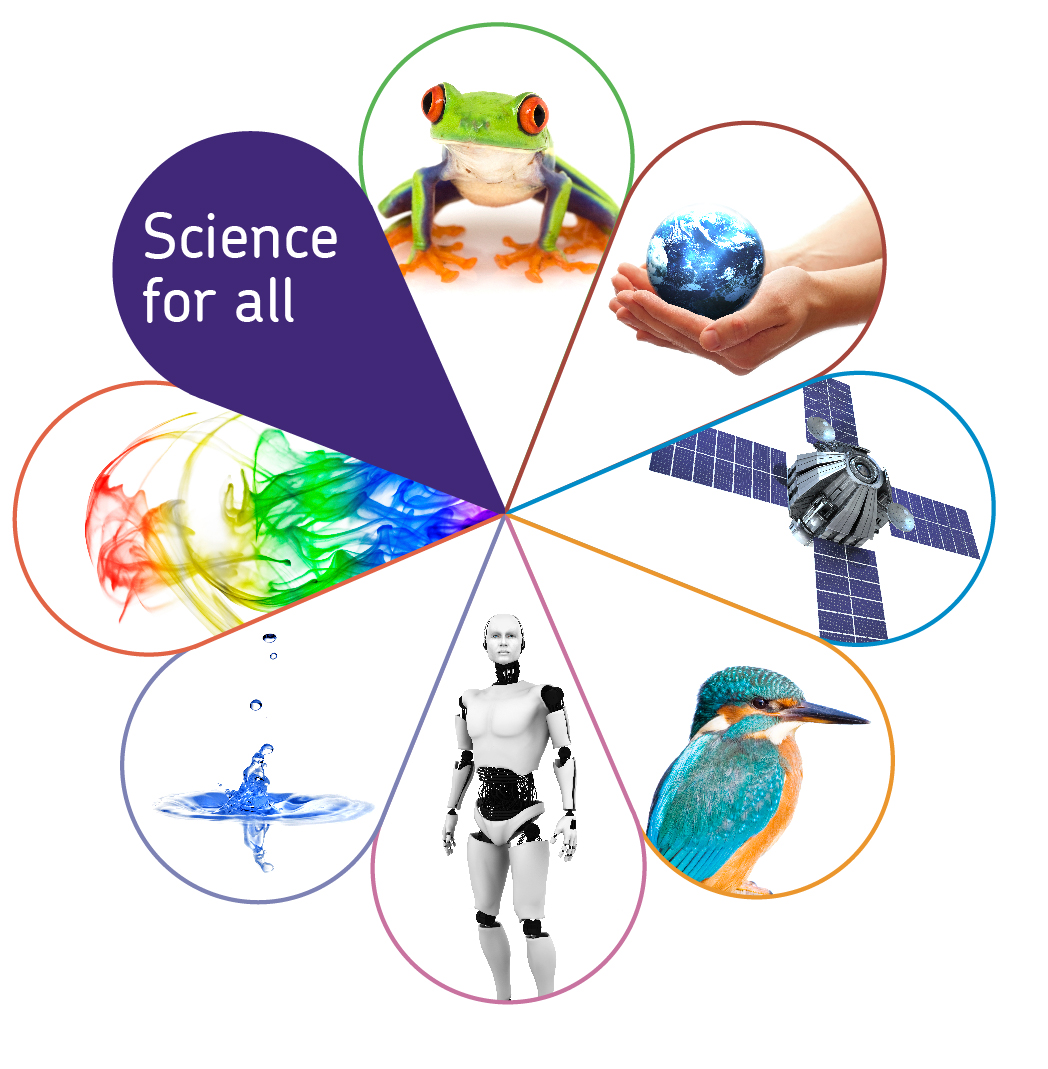 Discussion: GCSE Required practicals
Issues with required practical's – feedback from the floor
Monitoring arrangements  
Next steps?
x of x
Version 3.0
Copyright © AQA and its licensors. All rights reserved.
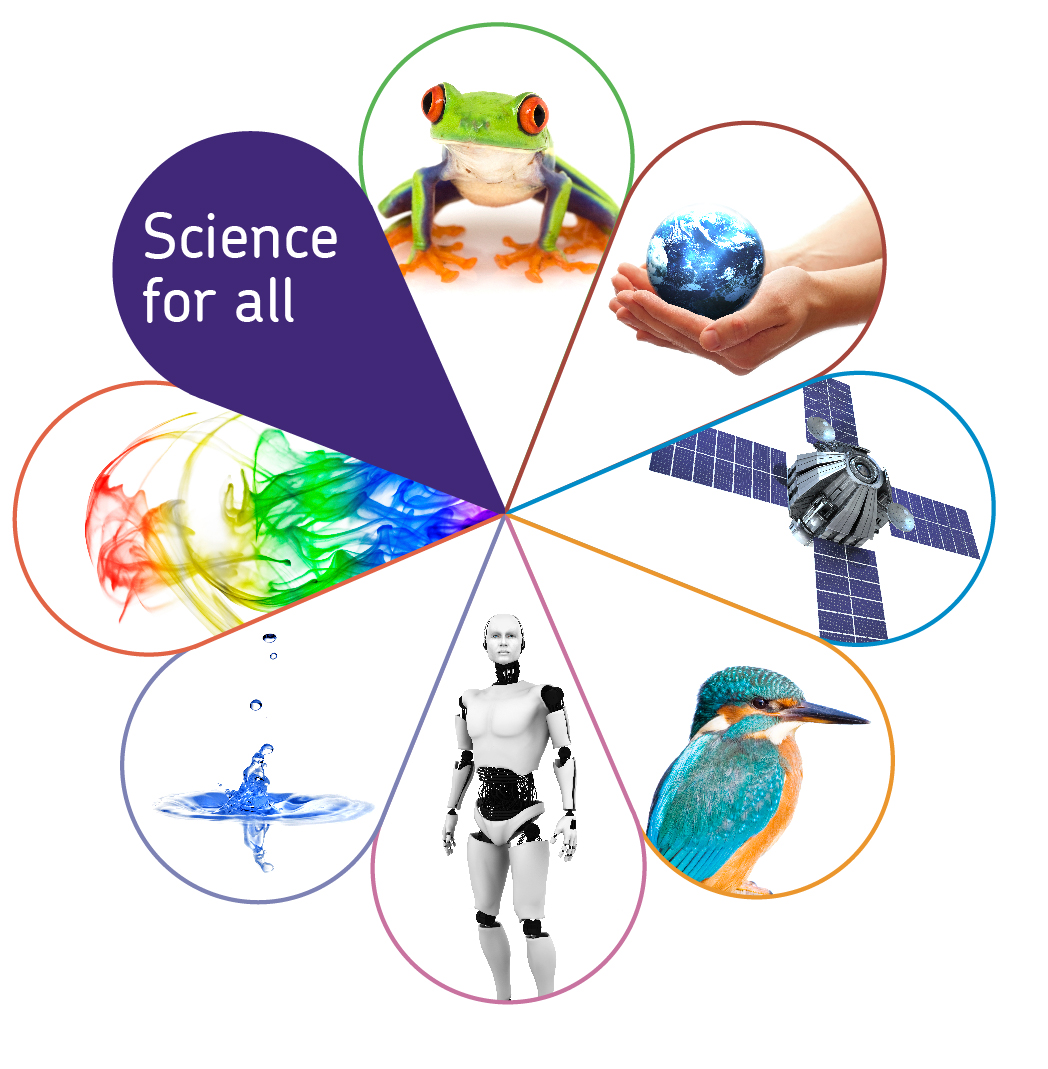 Thank you
Date for next meeting

Please fill in evaluation form
Copyright © AQA and its licensors. All rights reserved.
Support list
Subject department:

Science teacher services teamT: 01483 477 756
E: gcsescience@aqa.org.ukE: alevelscience@aqa.org.uk 


Coursework Administration
courseworkadmin@aqa.org.uk / 01423 534 455

e-AQA
http://web.aqa.org.uk/help/eaqa.php
You can access Secure Key Materials (SKM) via eAQA. Login using the password for your school which you can obtain from your Examinations’ officer.

Enhanced Results Analysis (ERA)
http://www.aqa.org.uk/about-us/what-we-do/products-and-services/enhanced-results-analysis 
 
Exampro 
http://www.exampro.co.uk 

Online course booking:
https://coursesandevents.aqa.org.uk 

in-school CPD
http://www.aqa.org.uk/professional-development/in-school-training 

TOLS (Teacher Online Standardisation)
http://www.aqa.org.uk/about-us/what-we-do/products-and-services/teacher-online-standardisation 

Exam change essentials
http://www.aqa.org.uk/news-and-policy/supporting-education/exam-change-essentials/exam-change-essentials-resources
Copyright © AQA and its licensors. All rights reserved.